How to organize team projects in canvas
Christina Chung
 Marketing
Project Section in Canvas Home Page
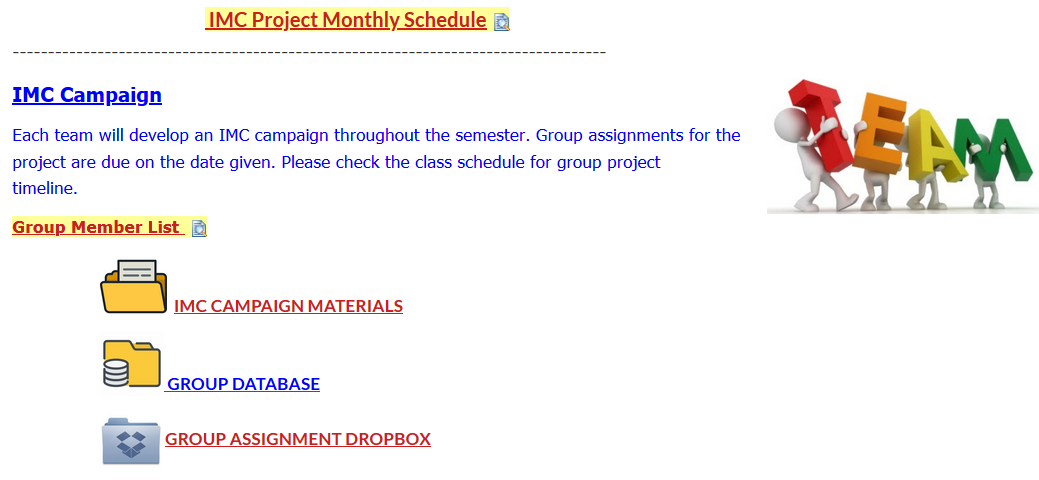 [1] IMC CAMPAIGN MATERIALS
Post campaign materials and open step-by-step based on the schedule 

FOR EACH GROUP
[2] GROUP DATABASE 
Students save group work in their team group database:
    All members can share their files
Professor sends feedback: 
    Team members can receive feedback  at the same time
[3] GROUP ASSIGNMENT DROPBOX 
Team leader (or one of group members) submits a group project assignment 
All team members can see when and what they submitted
Project section in Canvas Front Page
[1] Click “Pages” and create a front page 


[2] Publish and choose “use as front page” from 
[3] Go to Home page and Click “Choose Home page”
[4] Click Edit                       
[5] Add titles (ex: Project Materials, Group Database, Group Assignment Dropbox, etc). Also, you can add icons.
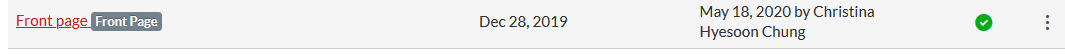 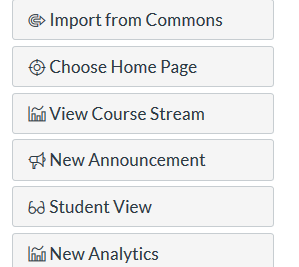 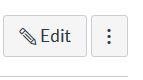 How to create (1): Project Materials section
[1] Save all group materials in Files
[2] Make a Module and post all group materials from the Files 
[3] From the Home page, click “Edit.” 
[4] Write the title (ex: Project Materials) 
[5] Connect to the Module 
[6] Open materials step-by-step
Project Materials Module
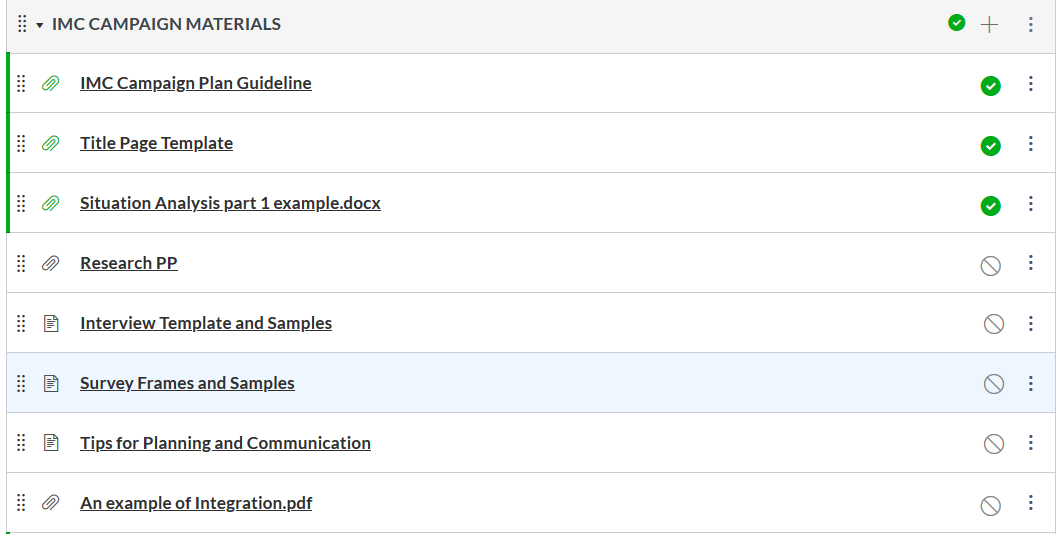 Project schedule and agenda
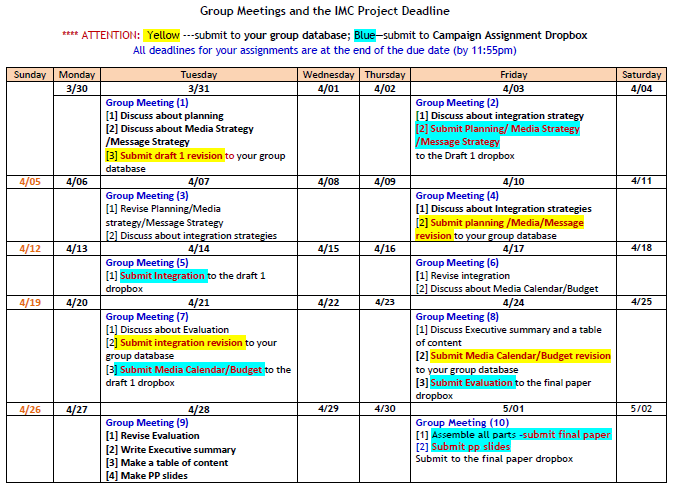 Create Group
Click “People”  Choose groups make groups





 Add students to each group
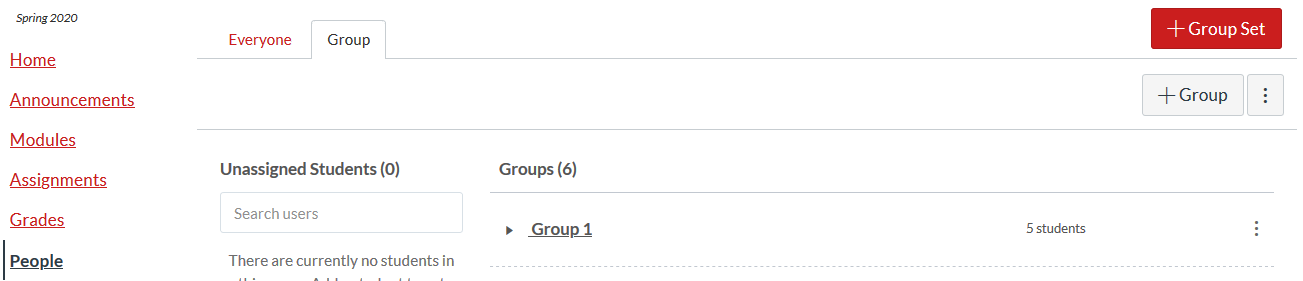 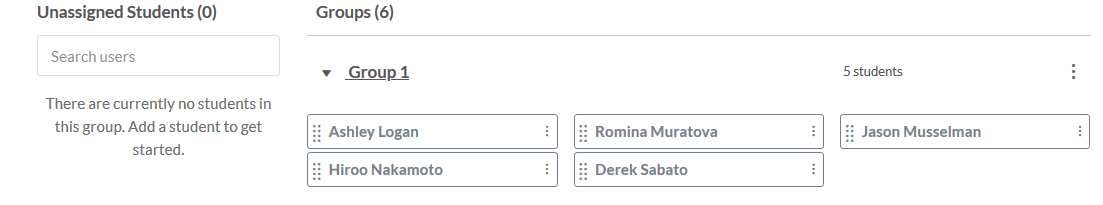 How to create (2): Group Database
Create one “Discussion” 
Title: Group Database
Mark on  
Click “Save”
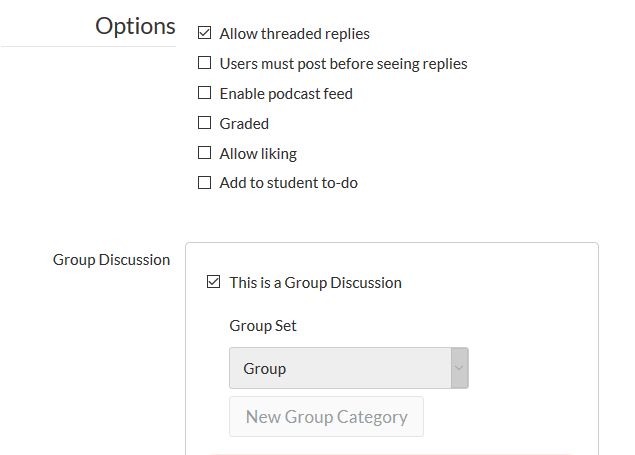 Group Database: Student View
They will see only their group.
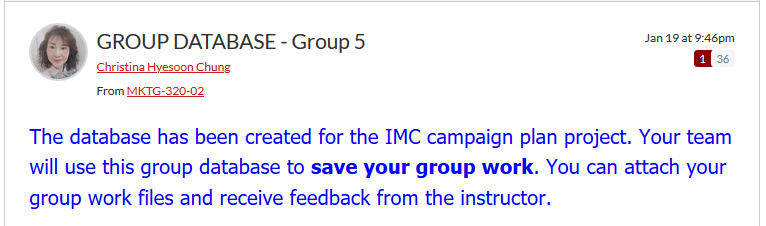 Group Database: Instructor’s View
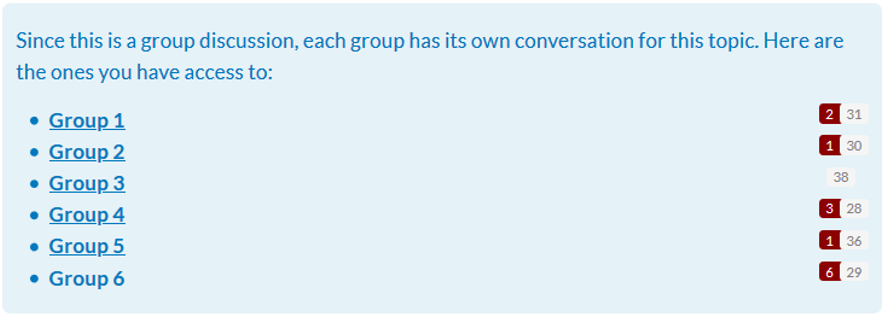 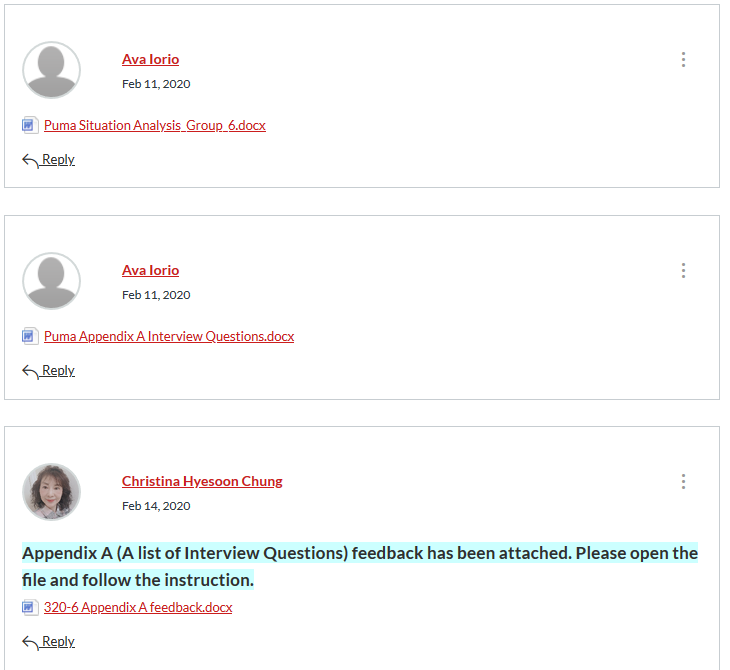 How to create (3): Group Assignment Dropbox
Using the “Discussion,” make each assignment drobox and give a title to each discussion
Mark on “This is a Group Discussion” 
Create a Module 
Add all group assignment dropboxesto the Module 
From the Home page, make a title, “Group Assignment Dropbox,” and connect to the Module.
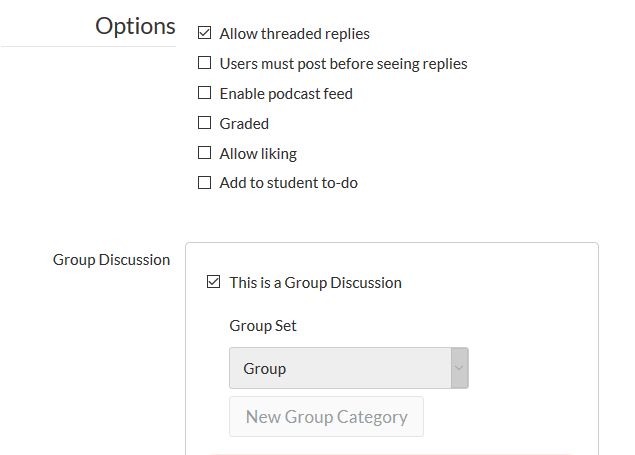 Group Assignment Dropbox Module
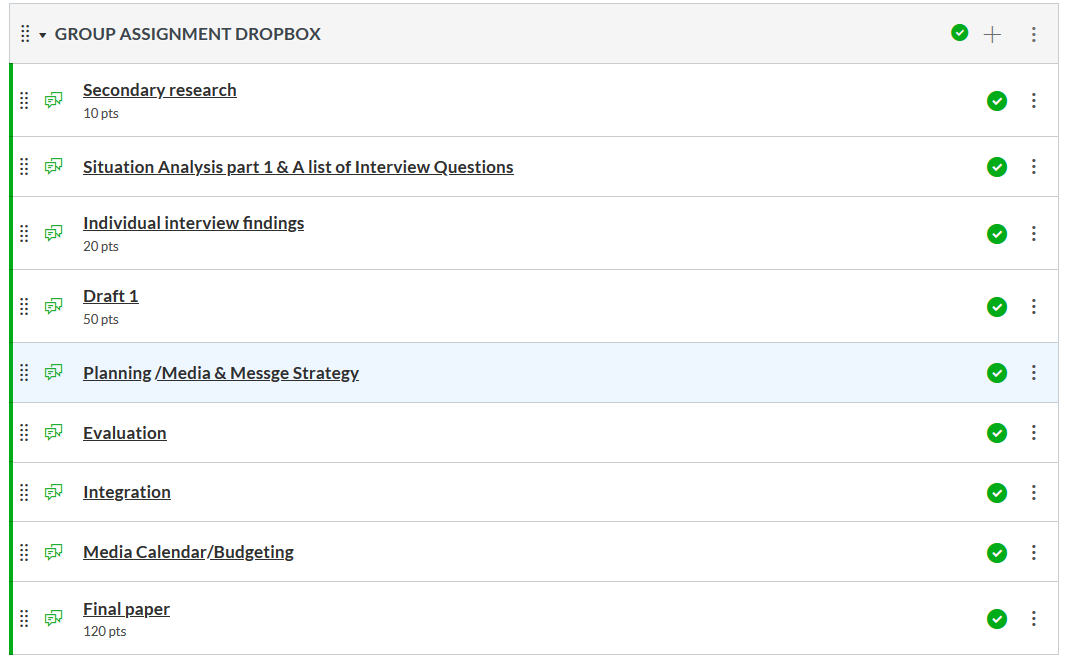